IB Psych 10/15/18
Turn in: 
Nothing


Take out : 

Planner
Writing Implement

Today’s Learning Objectives:

I can examine concepts of research.
Today’s Agenda:
Validity of a study…
Can we put it into practice?


HW:
NONE
An Experiment, a career, a legend(at least in the world of psychology…)But, what of the design of the study?https://www.ted.com/talks/philip_zimbardo_on_the_psychology_of_evil
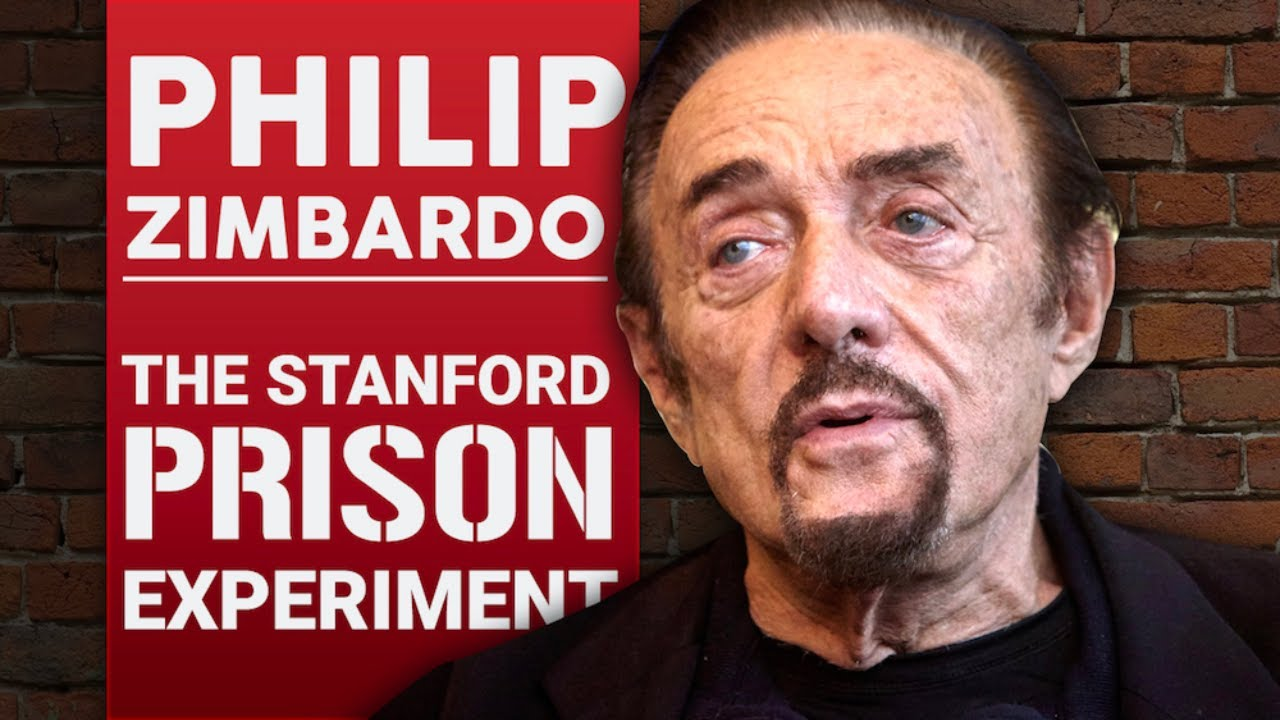